Figure 6. HOTAIR regulators improve utility of HOTAIR in stratifying HER2-Enriched tumours. (A and B) Relative ...
Hum Mol Genet, Volume 25, Issue 15, 1 August 2016, Pages 3269–3283, https://doi.org/10.1093/hmg/ddw177
The content of this slide may be subject to copyright: please see the slide notes for details.
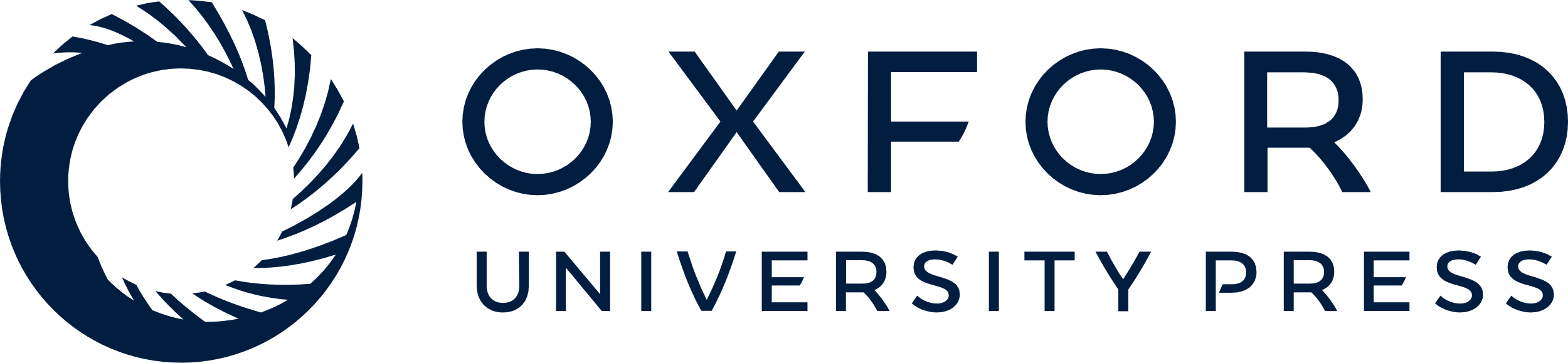 [Speaker Notes: Figure 6. HOTAIR regulators improve utility of HOTAIR in stratifying HER2-Enriched tumours. (A and B) Relative expression of HOTAIR and transcription factors across the PAM50 intrinsic breast cancer subtypes. Referring to A, horizontal bars are the mean and error bars standard deviation. Significance was found via one-way ANOVAs with Tukey’s corrected multiple comparisons for HER2 tumours against all others. P-values are <0.05 (*), <0.01 (**), <0.001 (***) and <0.0001 (****). Tumour numbers are as follow Basal-like (140, Basal), HER2-enriched (67, HER2), Luminal A (420, LumA) Luminal B (194, LumB) and Normal-like (24, N-Like). (C-E) Kaplan-Meier curves stratifying the overall survival of patients with HER2-enriched tumours by HOTAIR alone, the transcription factors or their combination. Logrank hazards ratios with their 95% confidence intervals (CI) and P-values indicated b elow. Tumour number in the low or high expression groups are indicated in each graph. (F to G) As above, except for the relapse free survival (RFS) of patients with HER2-enriched Grade 3 tumours.


Unless provided in the caption above, the following copyright applies to the content of this slide: © The Author 2016. Published by Oxford University Press.This is an Open Access article distributed under the terms of the Creative Commons Attribution Non-Commercial License (http://creativecommons.org/licenses/by-nc/4.0/), which permits non-commercial re-use, distribution, and reproduction in any medium, provided the original work is properly cited. For commercial re-use, please contact journals.permissions@oup.com]